SİNTİLASYON DEDEKTÖRLERİ
Sintilasyon : Radyasyon fotonunun ışık fotonu                 
                    haline dönüşmesi 
 
Sintilatör    : Radyasyonla etkileşmeleri sonucunda sintilasyon fotonu oluşturan maddeler.
SİNTİLASYON DEDEKTÖRLERİ
Sintilatörlerden yayılan fotonun şiddeti gelen      radyasyonun sintilatörlere bıraktığı enerji ile orantılıdır.
 Ancak fotonun şiddeti çok düşüktür 
 Bu fotonu algılamak ve elektrik pulsu haline dönüşmesi için  PMT (foton çoğaltıcı tüp) kullanılır.
SİNTİLASYON DEDEKTÖRLERİ
a. Sıvı sintilasyon detektörü; 
       B sayacı            3H, 14C, 32P, 35S
B  

Katı sintilasyon detektörleri;
Kuyu tipi gamma sayacı
Uptake cihazı
Gamma kamera
PET kamera
Sıvı sİntİlasyon detektörü
H3, C14, P32, S35 gibi beta yayıcı radyoizotopların sayımında kullanılır.

Sayılması gereken radyoaktif numune sıvı sintilasyon  materyali ile karıştırılır.

Radyoaktif numune sıvı sintilasyon materyali ile etkileşerek buradan ışık fotonu salınmasına neden olur. 

Beta sayımından istenen  verimin elde edilebilmesi için  bütün sayım  işlemlerinin karanlık ve soğukta  yapılmalıdır.
SIVI SİNTİLASYON SAYACI
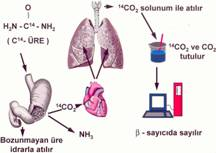 Helikobakter pilori infeksiyonu tanısında nefes testi
KATI SİNTİLASYON DEDEKTÖRLERİ
UPTAKE CİHAZI
Tek dedektörlü gamma kamera
Çift dedektörlü gamma kamera
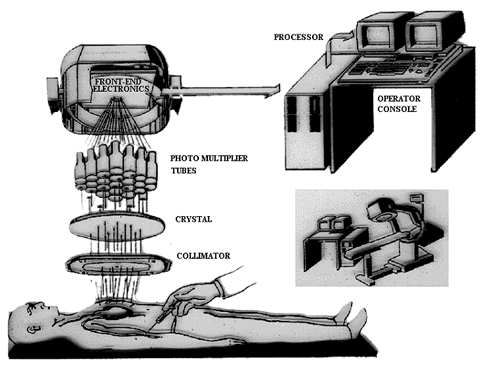 NÜKLEER TIPTA KULLANIM ALANLARI
Gama sayıcılar (uptake cihazı)
Çok kanallı analizörler 
Gama kameralar 
Pozitron Emisyon Tomografisi (PET)
Nükleer Tıpta halen kullanılan cihazların çoğunluğu katı sintilasyon detektörü içermektedir. 

   Gama dedeksiyonu için gama kameralarda geniş oranda sodyum iyodür (NaI(Tl))  kristalleri kullanılmaktadır.
NaI (Tl-201) Kristali
Sintilasyon fotonlarını kısa zamanda  daha fazla ve oda sıcaklığında oluşturması için saf NaI içine talyum ilave edilmiştir.
Atom numarası (53) ve yoğunluğu (3.67 g/cm3) yüksek,
Sintilasyon fotonu oluşturma gücü yüksek, 
Gama ışınlarına cevabı önemli bir enerji aralığında doğrusal,
Bir çok boyut ve şekilde imal edilebilir,

Higroskopik olduğundan alüminyum ile kaplı,
Mekanik ve termal şoklara karşı hayli kırılgan olup saatte 5 dereceye kadar ısı değişikliği stabilitesi bozulur.
Yüksek sayım hızları için uygun değil, 
Maliyeti yüksek
PET  KRİSTALİ
BGO, LSO veya GSO kristalleri kullanılmaktadır.
NaI(Tl) kristaline göre :

ışık veriminin,sayım etkinliğinin yüksek, rezolüsyonun iyi  olması , 
kırılgan ve higroskopik olmaması istenmektedir.
BGO : Bizmut Germanat Oksid
LSO : Lutesyum Oksiorotslikat
GSO : Gadolonyum oksiortoslikat
 
511 keV
 511 keV
PMT
Crystal matrix (BGO , LSO, GSO ...)
1 + bozunumu
2 + madde içindeki aldığı yol
3 Yok Olma Olayı
Block 
detector
ANHİLASYON OLAYI
Foton (511 keV)
Elektron
Pozitron
+
-
Foton (511 keV)
ANHİLASYON OLAYI